TILASTOT ja TODENNÄKÖISYYS
Frekvenssi ja suhteellinen frekvenssi
Tyyppiarvo on se tilaston havainto, joka esiintyy tilastossa useimmin eli  jonka frekvenssi on suurin.
6 ja 9
Tyyppiarvo:
Vaihteluväli:
9-6=3
Mediaani
Mediaani on suuruusjärjestykseen asetetuista havaintoarvoista keskimmäinen. Jos keskimmäisiä arvoja on kaksi, mediaani on niiden keskiarvo.
7,5
Mediaani:
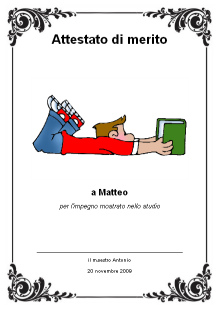 KESKIARVO
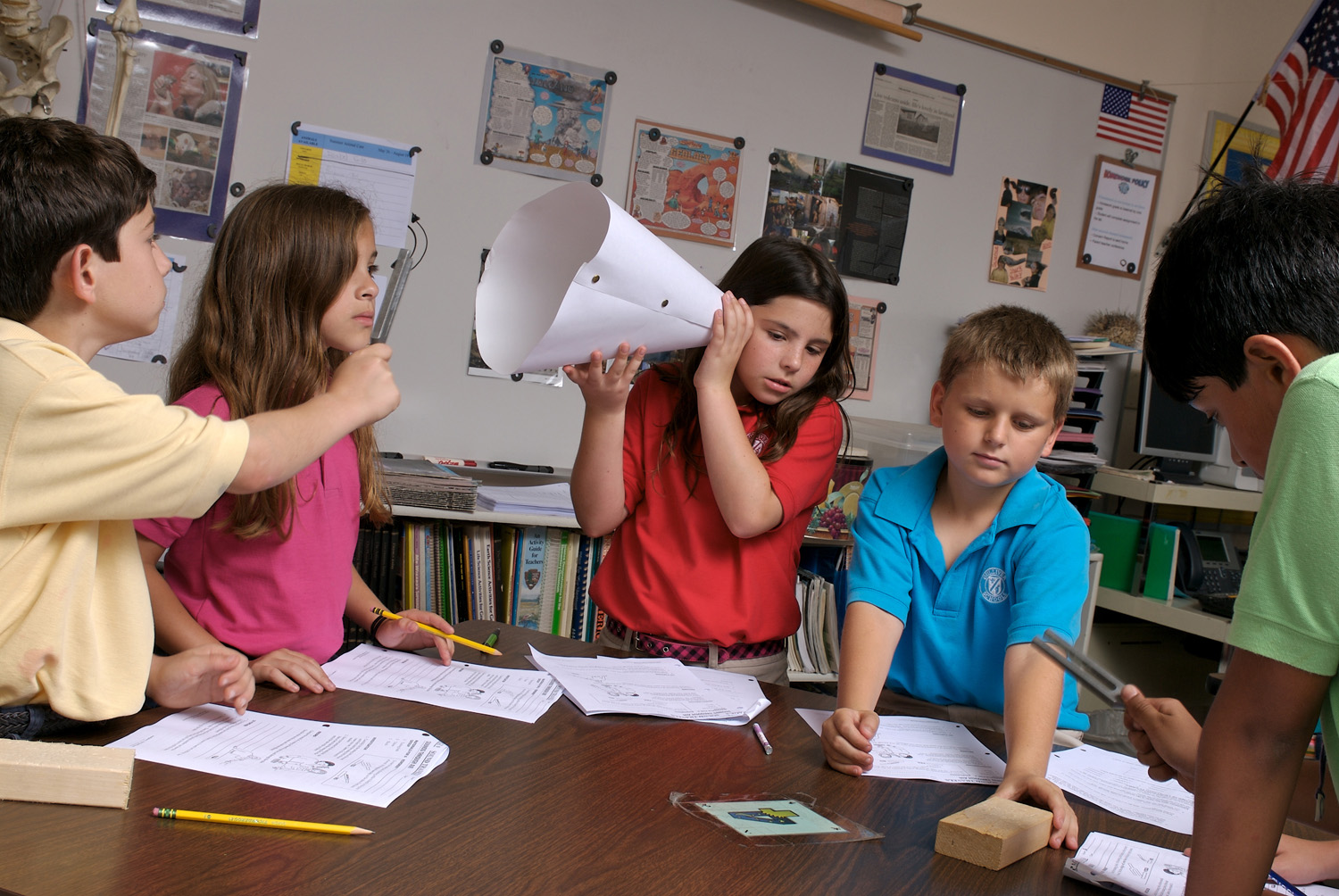 Keskiarvo:
Tietojen luokittelua
Pylväskuvio eli pylväsdiagrammi
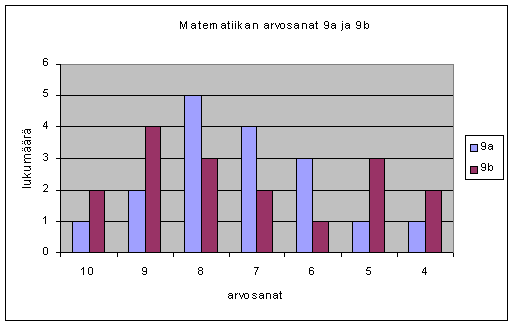 Viivakuvio eli viivadiagrammi
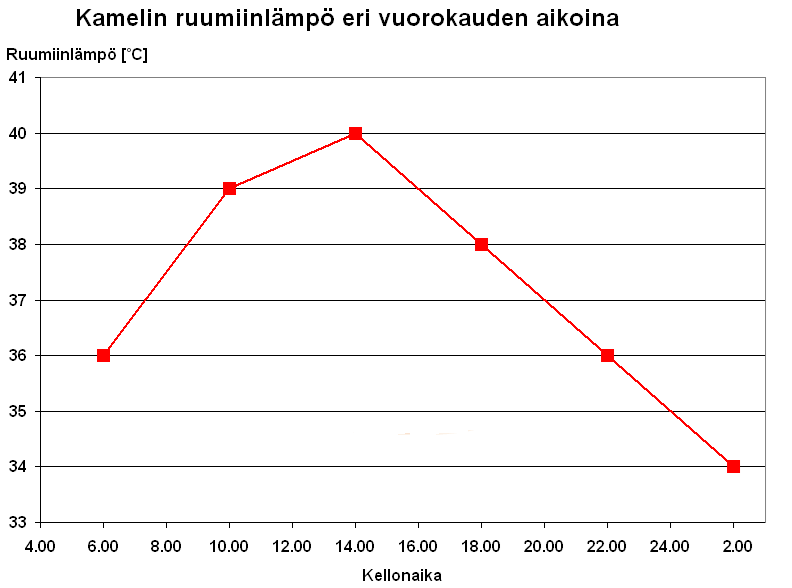 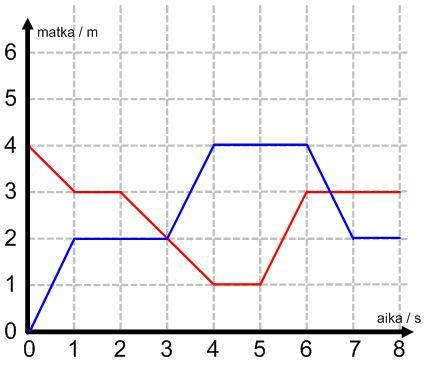 Ilmastokuvio eli ilmastodiagrammi
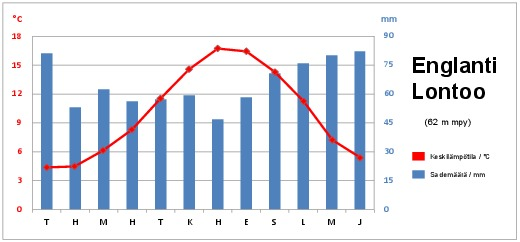 Kuvadiagrammi eli piktogrammi
Aikavälin kuvaaja
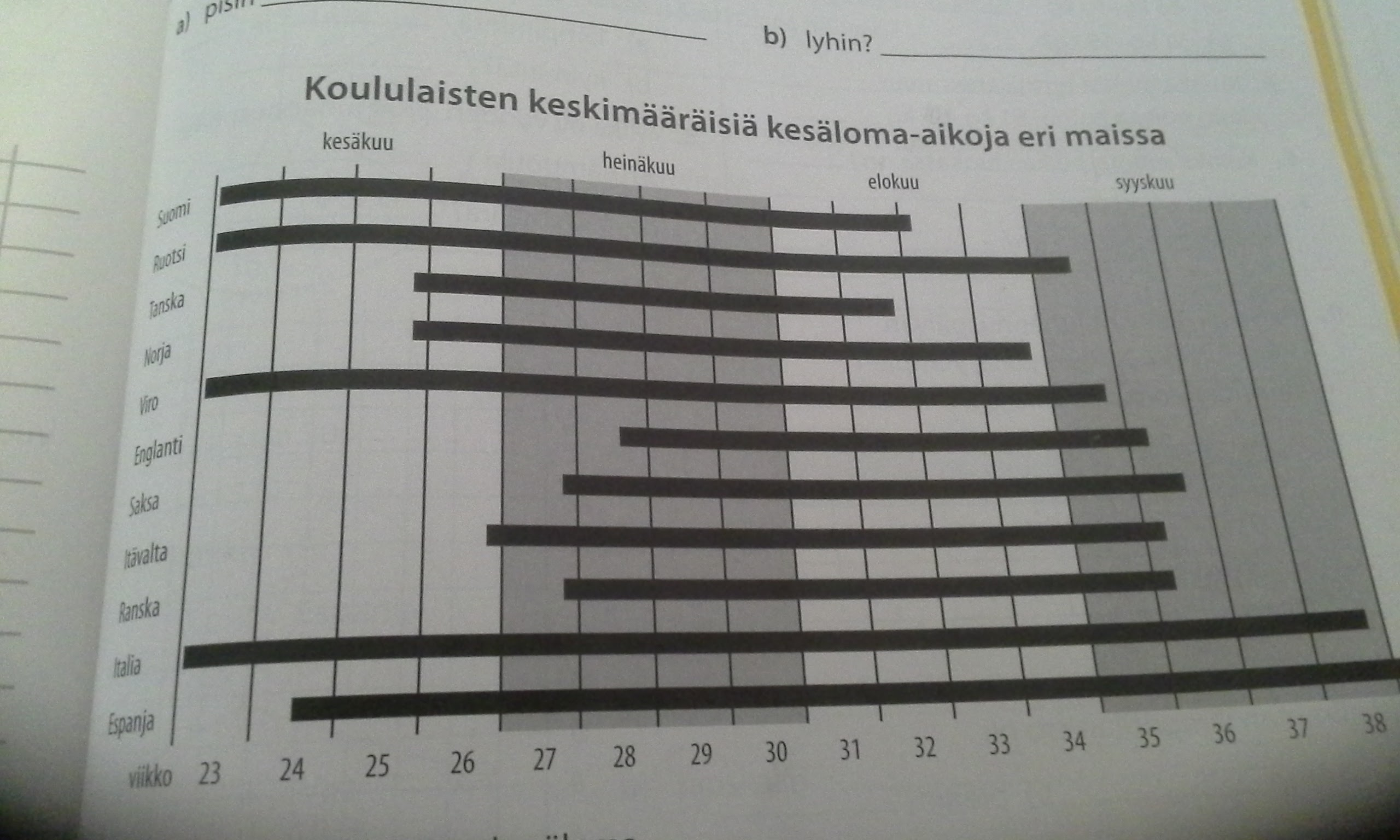